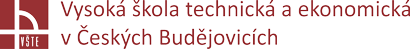 Ohřevno-chladící zařízení
Bakalářská Práce
Vypracoval: František Daniel
Vedoucí práce: Ing. Jan Kolínský, Ph.D.
Oponent práce: Ing. Lukáš Manoch
Cíl Práce
Cílem této bakalářské práce je návrh ohřevno-chladící nádoby dle zadaných požadavků s využitím již uskutečněného řešení obdobného charakteru, který je k dispozici. Nové konstrukční řešení, by mělo řešit původní konstrukční a termomechanické nedostatky.
Výzkumný problém
Lepší konstrukční řešení funkčních částí. 
Zlepšení účinnosti spotřebiče
Zjištění energetického štítku
Postup práce
Stanovení výsledků pomocí experimentů
Vytvoření modelu původního zařízení
Návrh konstrukčních úprav
Tvorba návrhu modelu a konstrukčního výkresu nového zařízení
Stanovení energetického štítku
Průběh experimentů
Ohřívání na nejvyšší možnou teplotu
Ochlazení na nejnižsí možnou teplotu
Ohřívání na nejvyšší možnou teplotu s použítím víka
Ochlazení na nejnižsí možnou teplotu s použitím víka
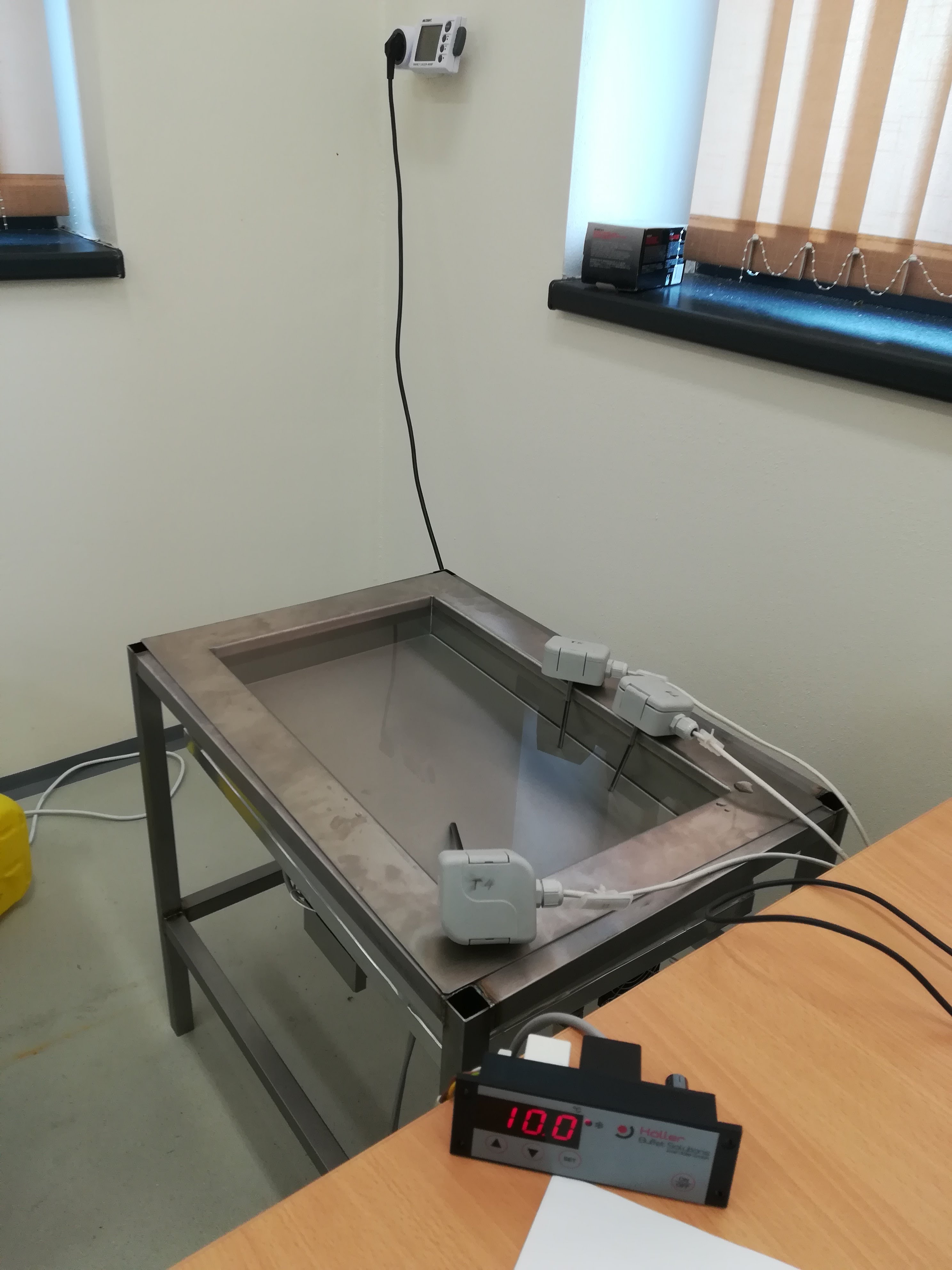 Rozložení zařízení
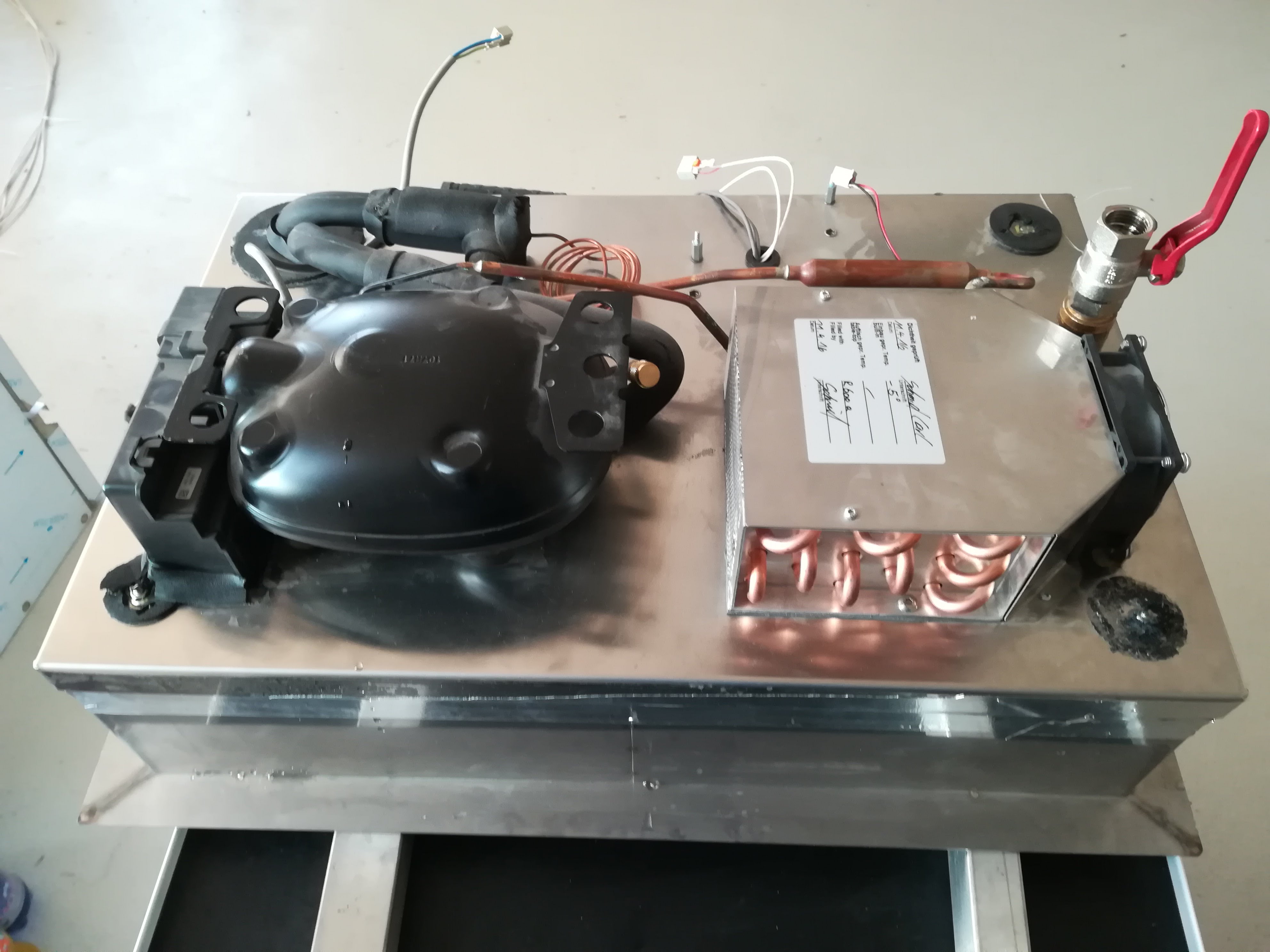 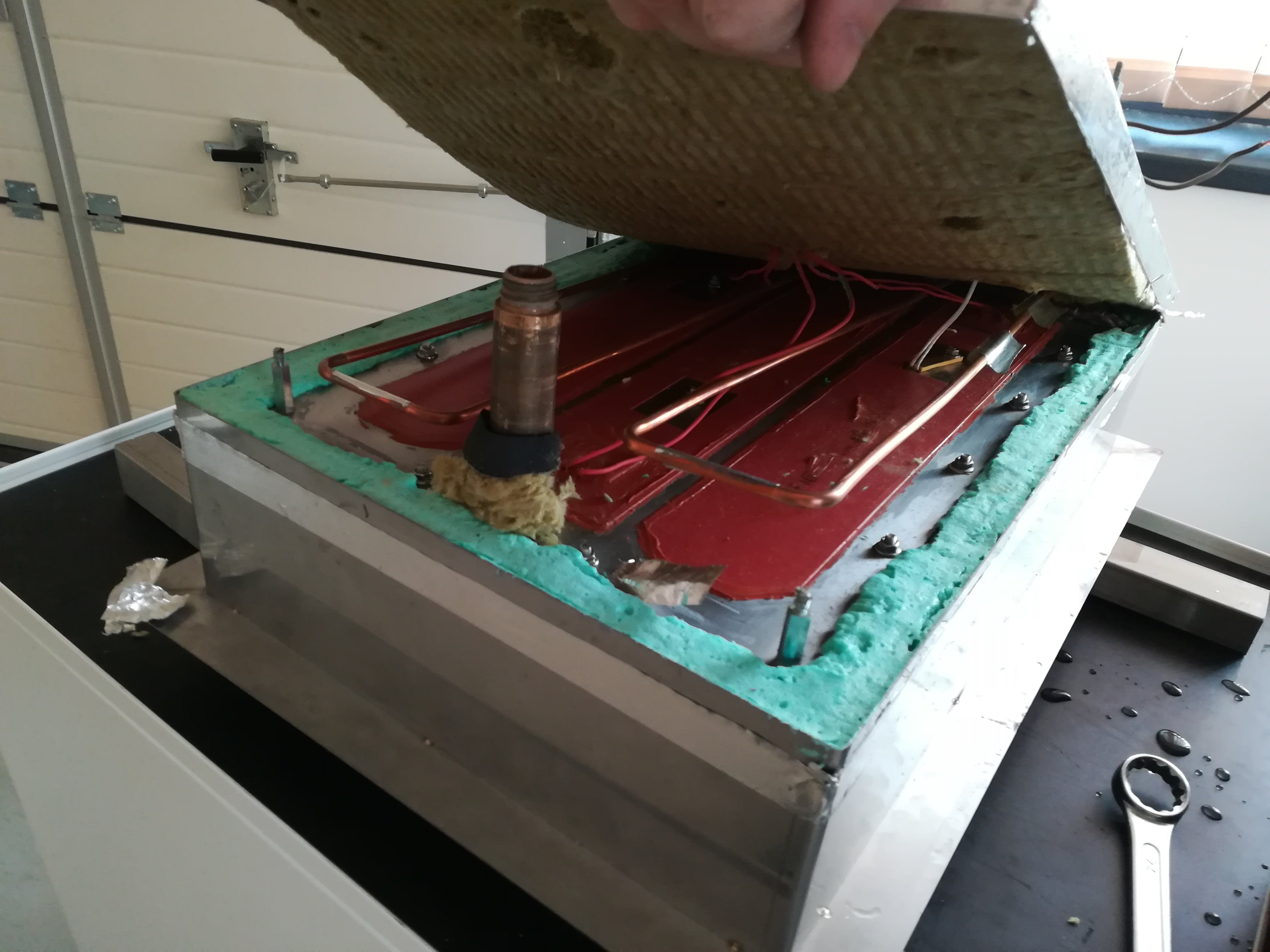 Tvorba modelu
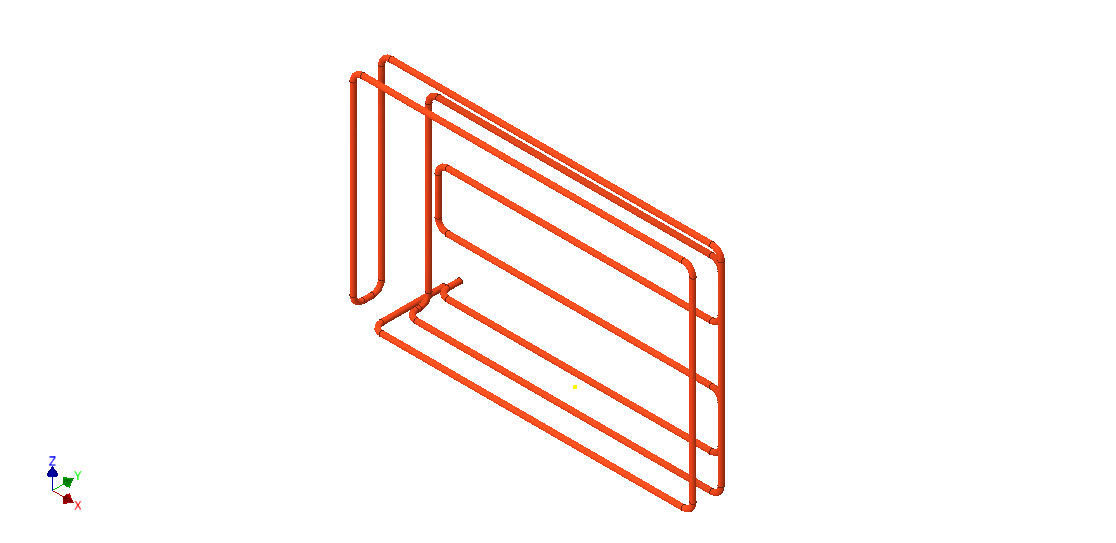 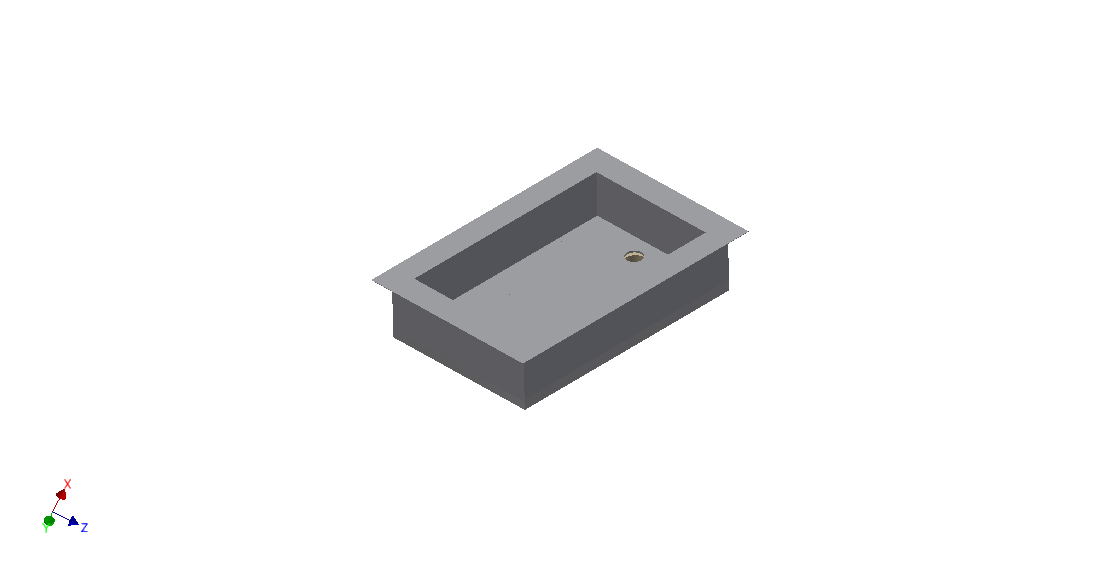 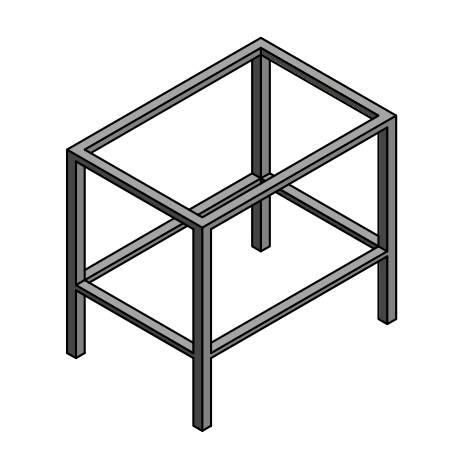 Návrh konstrukčních úprav
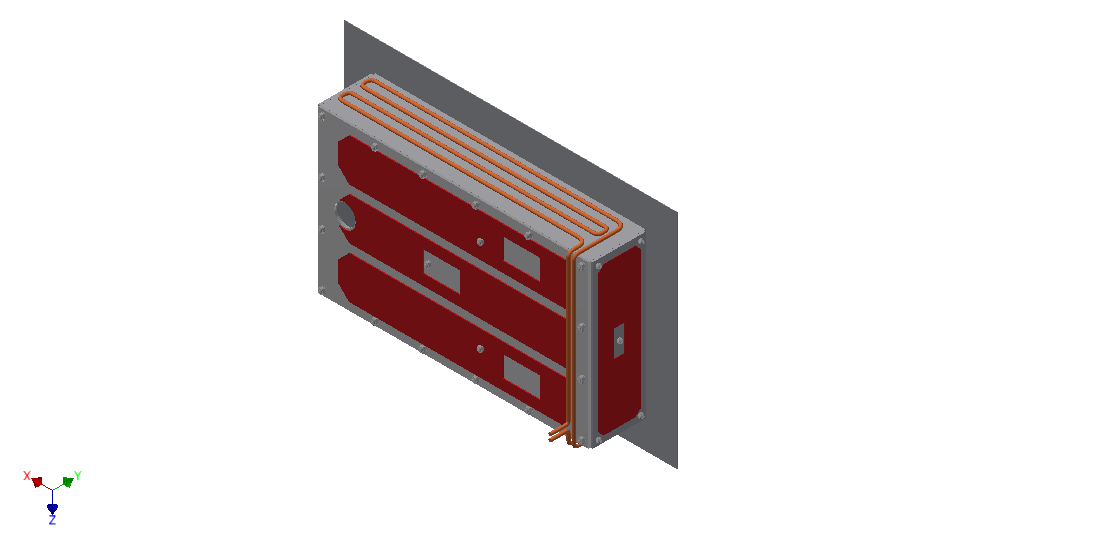 Změna tvaru a uložení chladící spirály
Změna tvaru a uložení ohřevných pásů
Použití víka
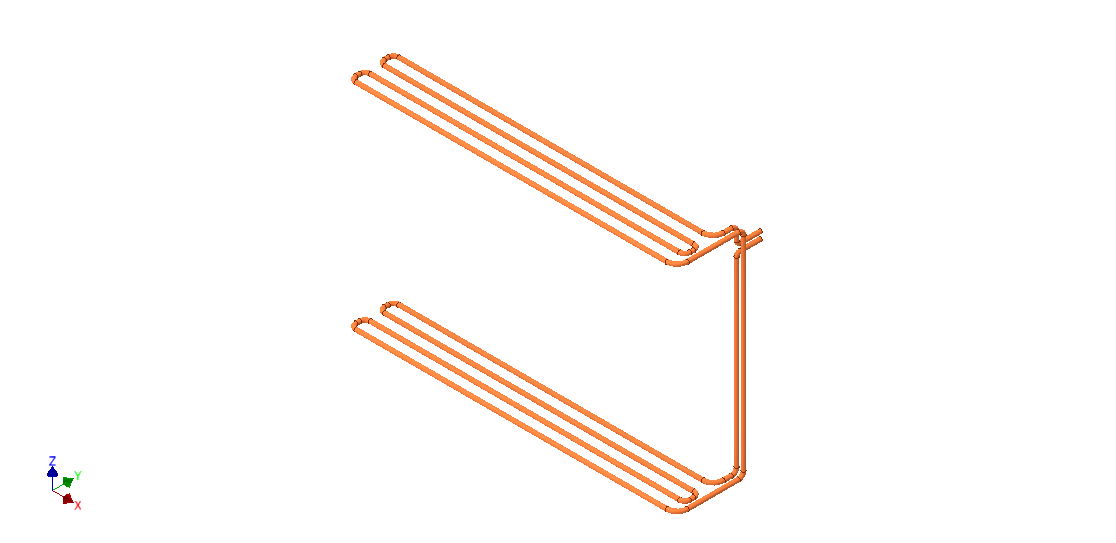 Návrh energetického štítku
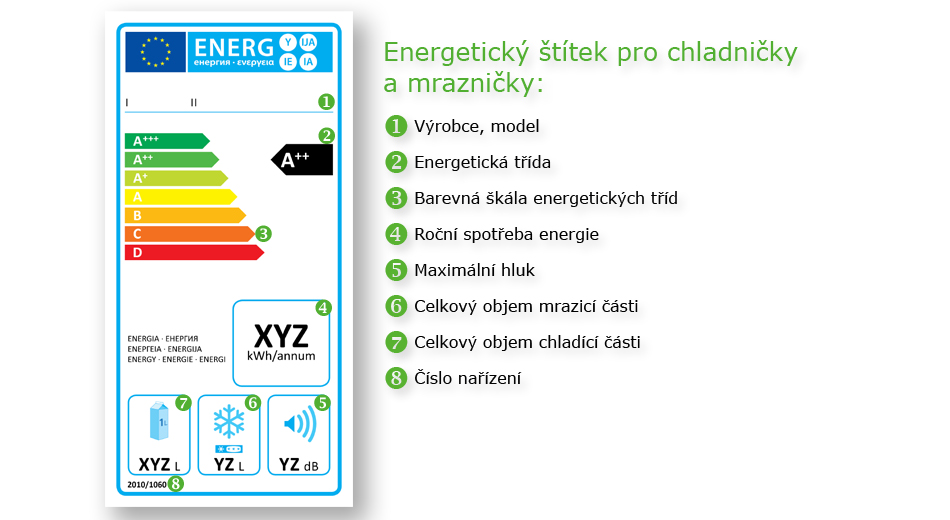 Zjištění energrtických štítků
Energetický štítek pro otevřené chladící zařízení 
Energetický štítek pro chladící zařízení s víkem
Energetický štítek pro ohřevné zařízení bez víka
Energetický štítek pro ohřevné zařízení s víkem
Závěr
Splnění požadavků firmy na změnu konstrukčního řešení
Zlepšena účinnost elektrospotřebiče
Zvolen eneregetický štítek elektrospotřebiče
Děkuji za pozornost